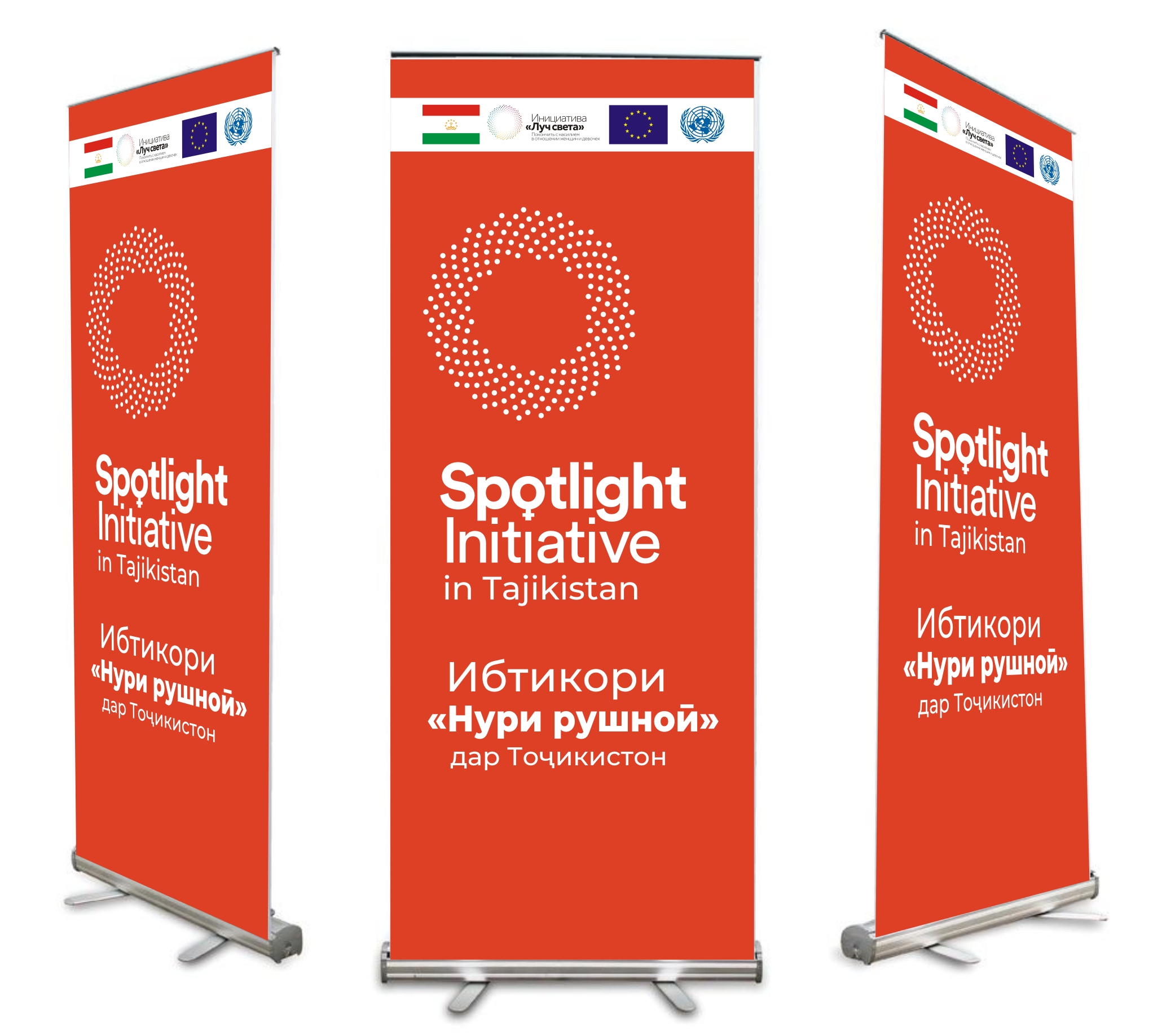 Виды мониторинга и оценки реализации программ и планов действийПрезентация 2
МОДУЛЬ 1. ОСНОВНЫЕ ПОНЯТИЯ И ПОДХОДЫ К ПРОВЕДЕНИЮ МОНИТОРИНГА И ОЦЕНКИ
24 ЯНВАРЯ 2022ГОДА
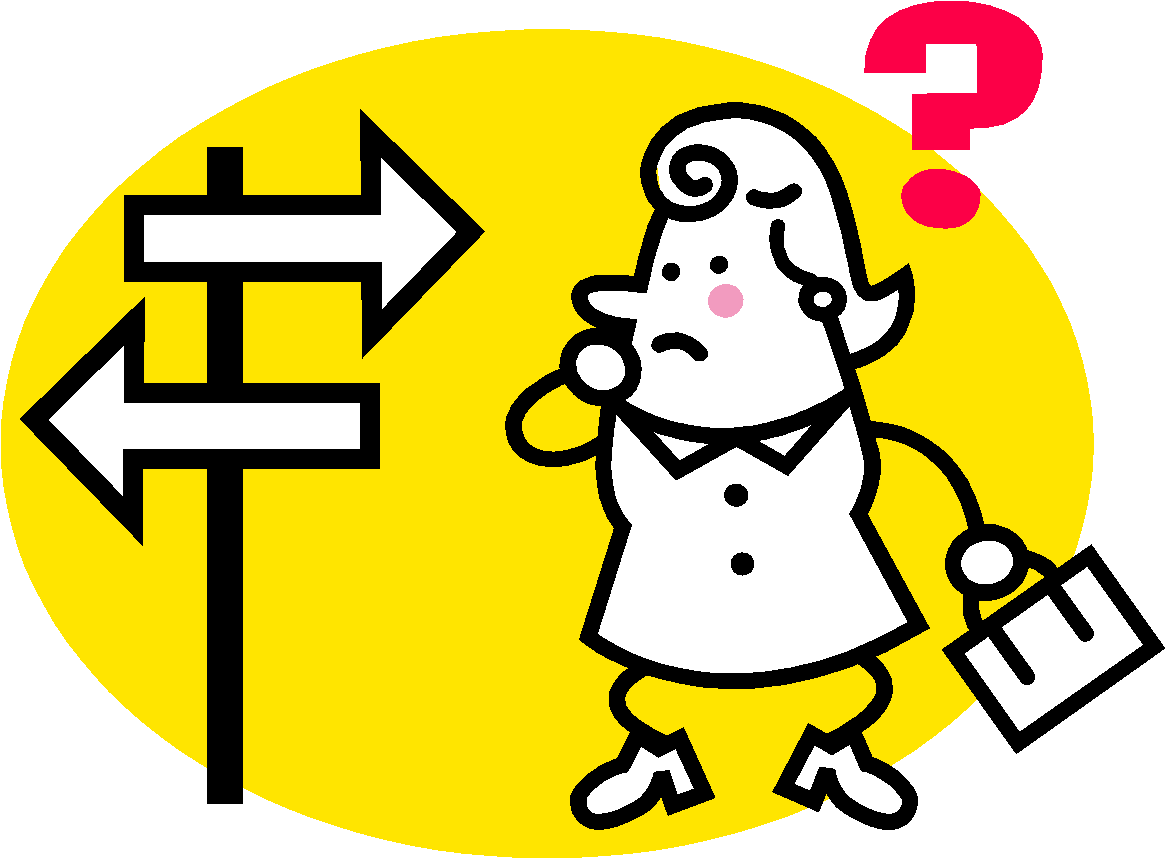 ВАЖНО!
Мониторинг/оценка зависят от: 
  содержания деятельности, 
  географии реализации 
     программы/Плана,
  модели управления реализацией программы/Плана
Виды мониторинга
Мониторинг процесса (деятельности) - позволяет отслеживать использование вложений и ресурсов, а также прогресс в осуществлении деятельности и обеспечении промежуточных результатов. В ходе такого мониторинга изучается то, каким образом обеспечивается реализация мероприятий, т. е. какова их эффективность с точки зрения временных и ресурсных затрат. Обычно такой мониторинг проводится одновременно с мониторингом соответствия и служит основой для оценки эффективности.
Мониторинг соблюдения стандартов - обеспечивает соответствие правилам предоставления донорской помощи и ее ожидаемым результатам; требованиям, установленным грантами и контрактами; нормативным требованиям и законам, принятым местными органами власти; а также этическим стандартам. 
Контекстный (ситуационный) мониторинг - позволяет отслеживать условия, в которых осуществляется проект/программа, особенно с учетом выявленных рисков и допущений, а также любых других непредвиденных обстоятельств, которые могут возникнуть. Сюда относится анализ не только местного, но и более широкого политического, организационного, финансового и стратегического контекста, влияющего на осуществление проекта/программы.
Виды мониторинга
Мониторинг бенефициаров - помогает отслеживать восприятие проекта/программы со стороны получателей помощи. Сюда относится удовлетворенность или неудовлетворенность бенефициаров проектом/программой, включая такие аспекты, как участие, обхождение, доступ к ресурсам и общая ощутимость изменений. Данный вид мониторинга, который иногда называют мониторингом настроений бенефициаров, часто включает в себя механизм сбора жалоб и предложений со стороны заинтересованных сторон
Финансовый мониторинг - обеспечивает отслеживание и учет затрат по каждому виду вложений и мероприятию в рамках заранее определенных статей расходов.
Организационный мониторинг - позволяет отслеживать устойчивость, организационное развитие и развитие кадрового потенциала в ходе реализации проекта/программы и в процессе взаимодействия с партнерами, др.
Оценка реализации Программы/Плана-мероприятий
– это систематический сбор информации о деятельности в рамках Программы/Плана, его характеристиках  и результатах, который проводится для того, чтобы вынести суждение о реализации Программы/Плана, повысить эффективность реализации Программы/Плана и разработать рекомендации по совершенствованию проводимой деятельности
Оценка:
определение достижений и проблем программы
систематический сбор информации, с заранее определенными целями по широкому кругу вопросов, связанных с программой
измерение результатов программы и сопоставление их с задачами, которые эта программа должна решить
средство содействия последующему принятию решений  относительно программы, а также  улучшению процесса разработки программ в будущем
ОЦЕНКА:
Ну и что ? Почему ?
Виды оценки (по М.Скривену)
Формирующая: по результатам корректируется ход программы (повар пробует суп) 

Итоговая: по результатам извлекаются  уроки на будущее (гости пробуют суп)
Формирующая оценка
Оценка потребностей 
	определяет несоответствие между существующим и желаемым положением дел относительно какой-либо ситуации, выявляет существующие потребности и располагает их в порядке приоритетности

Оценка процесса 
	описывает то, как в действительности  функционирует та или иная программа, каким образом реализация программы приводит к достижению желаемых результатов, и каковы сильные и слабые стороны программы
Итоговая  оценка
Оценка результатов 
	помогает определить, какие программы и виды деятельности организации действительно приводят к достижению запланированных результатов.  

Оценка воздействия 
	позволяет определить изменения в ситуации , которые могут быть отнесены на счет определенного проекта или программы. 

Оценка экономической эффективности программы 
использует экономические методы для оценки соотношения произведенных 
затрат и полученных результатов программы, выраженных в денежном 
отношении, и соотношении затрат и результатов программы, выраженных 
в затратах на единицу полученного результата
Как узнать, достигнут ли запланированный результат?
5
6
Для этого необходимо указать 
измеряемые характеристики 
результата.

Если фактические 
характеристики совпадают 
с запланированными, 
то результат достигнут.
4
3
2
1
Кто может проводить оценку  (мониторинг) программы?
Внутренняя
ОРГАНИЗАЦИЯ
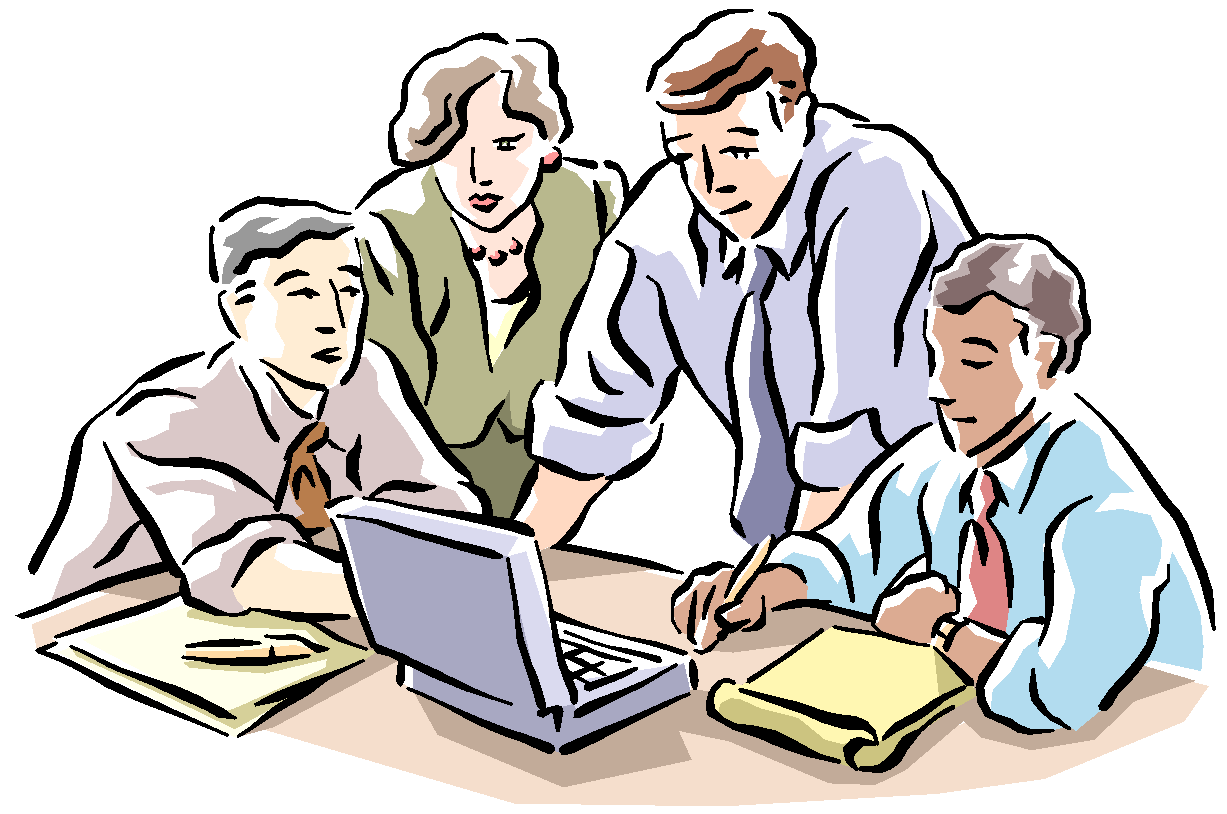 Сотрудники 
организации, 
не принимающие 
участия в программе
Внешняя
Независимые
специалисты
ПРОГРАММА
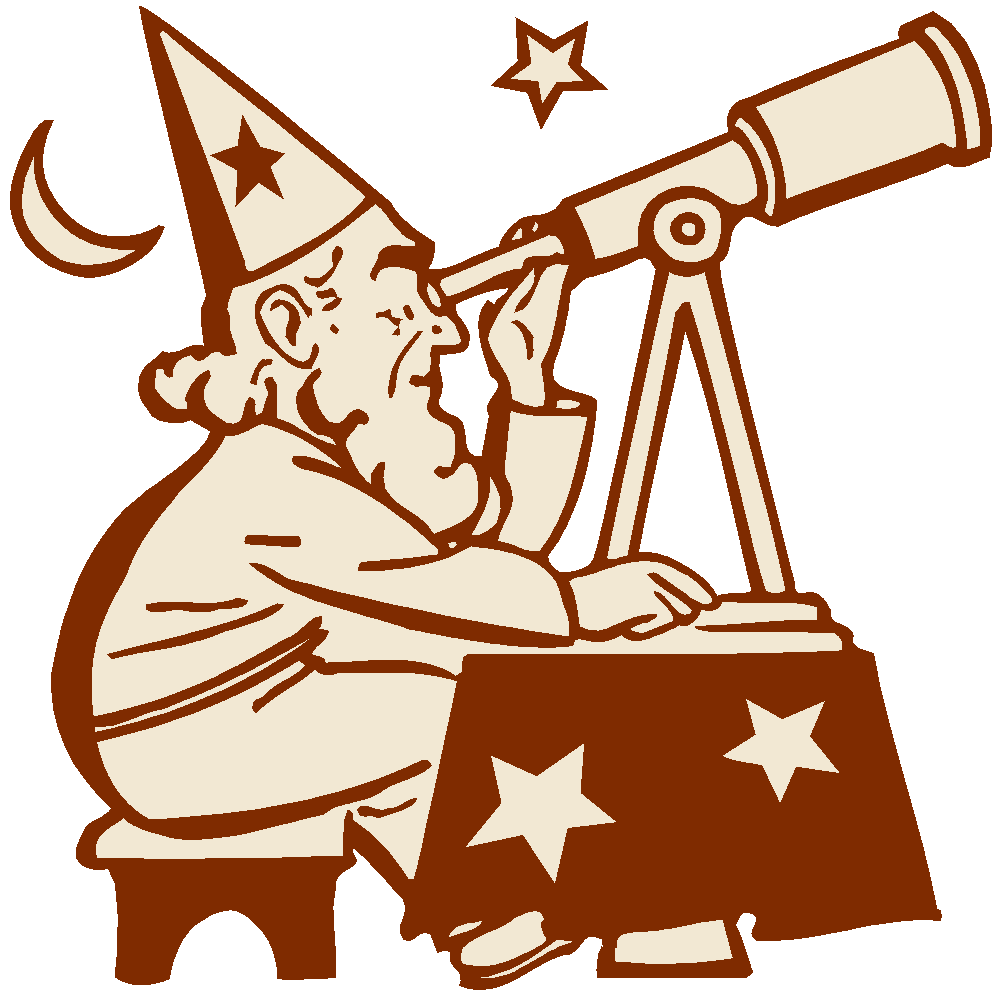 Участники 
программы
Само-оценивание
Самооценивание: преимущества  и  недостатки
Недостатки:
Оценка требует времени, и ей может быть отведена вспомогательная роль;

Не все сотрудники организации обладают навыками и знаниями. Необходимыми для проведения оценки, или не желают развивать их;

Сложнее обеспечить надежность данных и объективность выводов, так как все участники оценки являются сотрудниками программы
Преимущества:
Является неотъемлемой частью жизни организации и заложена в практику её деятельности;

Умение и навыки, необходимые для проведения самооценивания, рассосредоточены между всеми членами организации;

Большая вероятность использования полученных данных;

Процесс самооценивания представляет развивающую деятельность;
Рентабельность
Внутренняя оценка: преимущества и недостатки
Недостатки:

Может восприниматься как менее объективная;

Может свести к акции по поддержке связей с общественность;

Может «увязнуть», собирая массу мелких деталей и учитывая все, что необходимо отразить в отчете;

Может не хватить умения для выполнения задания.
Преимущества:

Хорошее знание ситуации;

Возможно проследить за выполнением рекомендаций и способствовать их выполнению;

Знание культуры и атмосферы организации, и её программ;

Относительно дешево;

Доверие участников программы и, как следствие, большая вероятность получения качественных данных.
Внешняя оценка: преимущества и недостатки
Преимущества:

Свежий взгляд, могут быть заданы важные вопросы, которые не всегда очевидня для сотрудников;

Независимость и объективность, повышающие доверие результатам оценки;

Опыт проведения оценки разных программ в разных организациях и, как следствие, больший набор апробированных приемов и методов проведения оценки;

Авторитет независимого эксперта

Оценщик полностью сосредоточен на задаче проведения оценки.
Недостатки:

Отстраненность от программы может привести к неправильно поставленным акцентам и сбору некачественных данных;

После завершения работы по оценке организация теряет много информации;

Может не хватить авторитета для получения доступа к соответствующей группе для обсуждения и распространения полученных данных;

Не несет ответственности за использование результатов и рекомендации, сделанных в ходе оценки; 

Стоит дороже.
Постановка задачи на оценку программы: формулирование вопросов
Что мы хотим понять относительно нашей программы?
Как мы собираемся использовать эту информацию?
Заинтересованные стороны
Лицо, физическое или юридическое, у которого есть «интерес» в оцениваемой программе
Лицо, на которое оцениваемая программа, ситуация или вопрос влияют напрямую;
Лицо, которое может напрямую влиять на оцениваемую программу, ситуацию или вопрос;
Лицо, которое хочет получить ответ на вопрос, касающийся оцениваемой программы, ситуации или вопроса.
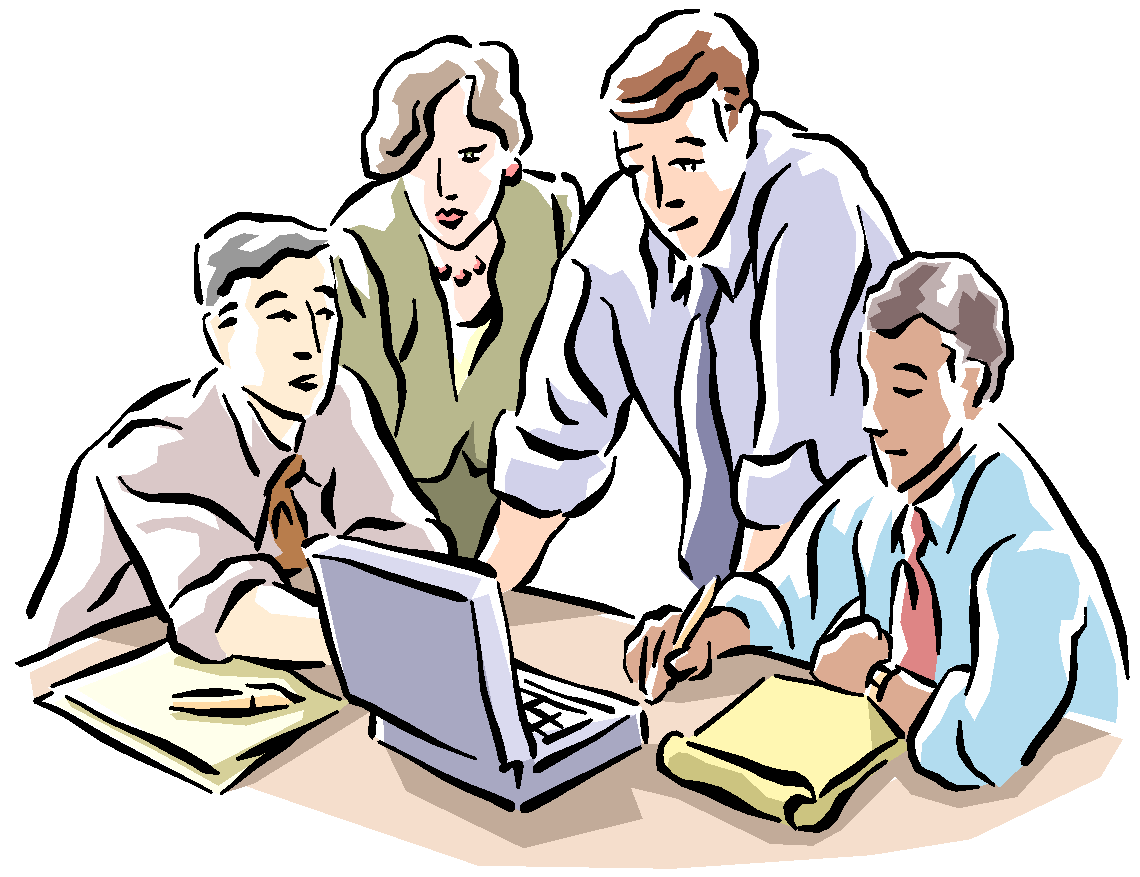 Планирование оценки
На какие вопросы нужно ответить
Что нужно знать для ответа на эти вопросы
Что мы уже знаем
Какой информации не хватает
Где есть недостающая информация (источники информации)
Как можно ее получить с учетом существующих ограничений (методы сбора данных)
Какие инструменты необходимо подготовить для сбора и анализа данных
Кто будет проводить оценку
Каковы будут основные этапы проведения оценки (последовательность, продолжительность)
Что необходимо для проведения оценки с организационной и технической точки зрения
Каков будет бюджет оценки
ОСНОВНОЙ ВОПРОС ОЦЕНКИ:
УСПЕШНА ЛИ ПРОГРАММА/ПЛАН?
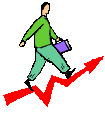 Источники данных
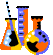 определить, какие источники содержат наибольшее количество необходимой информации;

установить взаимодействие с организациями, ответственными за сбор этих данных;

разработать механизмы для сбора, обработки, интерпретации и презентации данных.
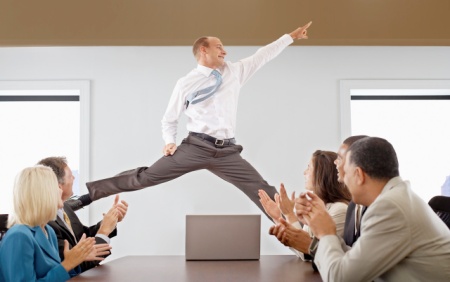 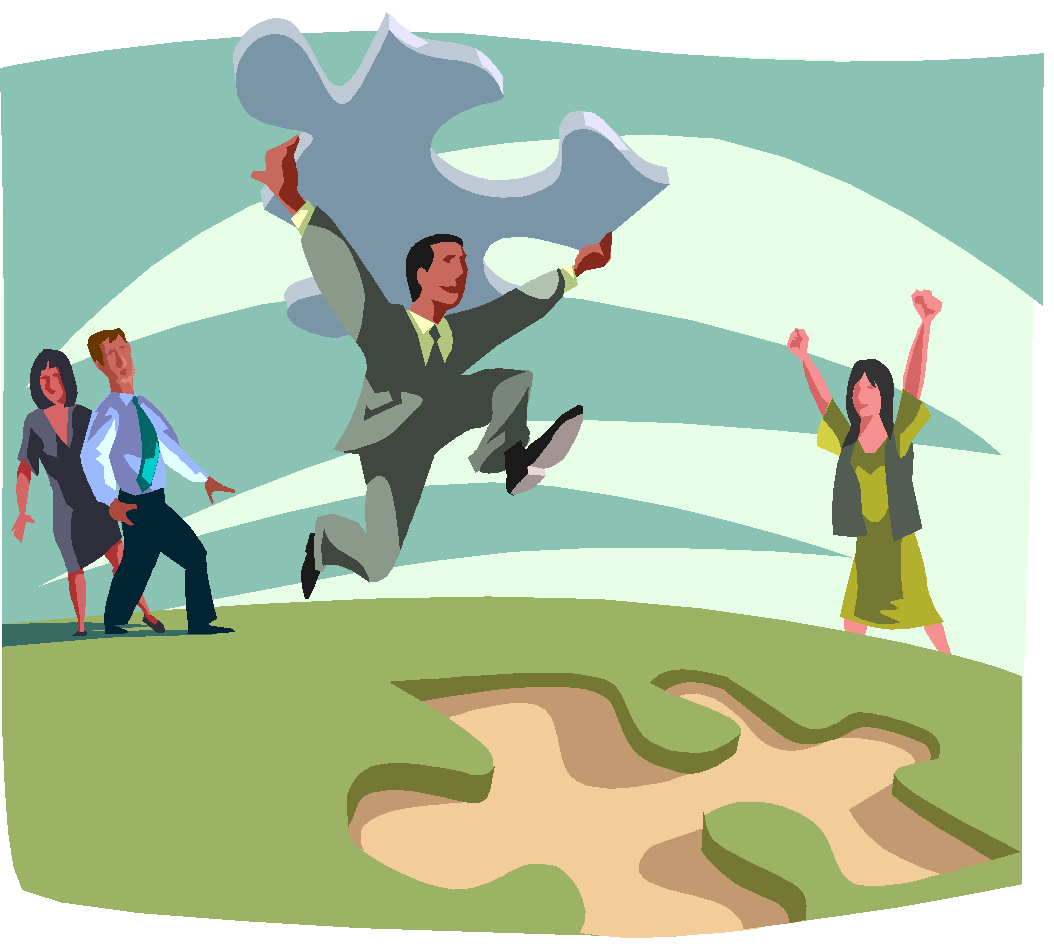